What Information Can We Take from Graphs?
Finding displacement from a v-t graph AND
Finding acceleration from a d-t graph
IN CLASS PRACTICE PROBLEMS
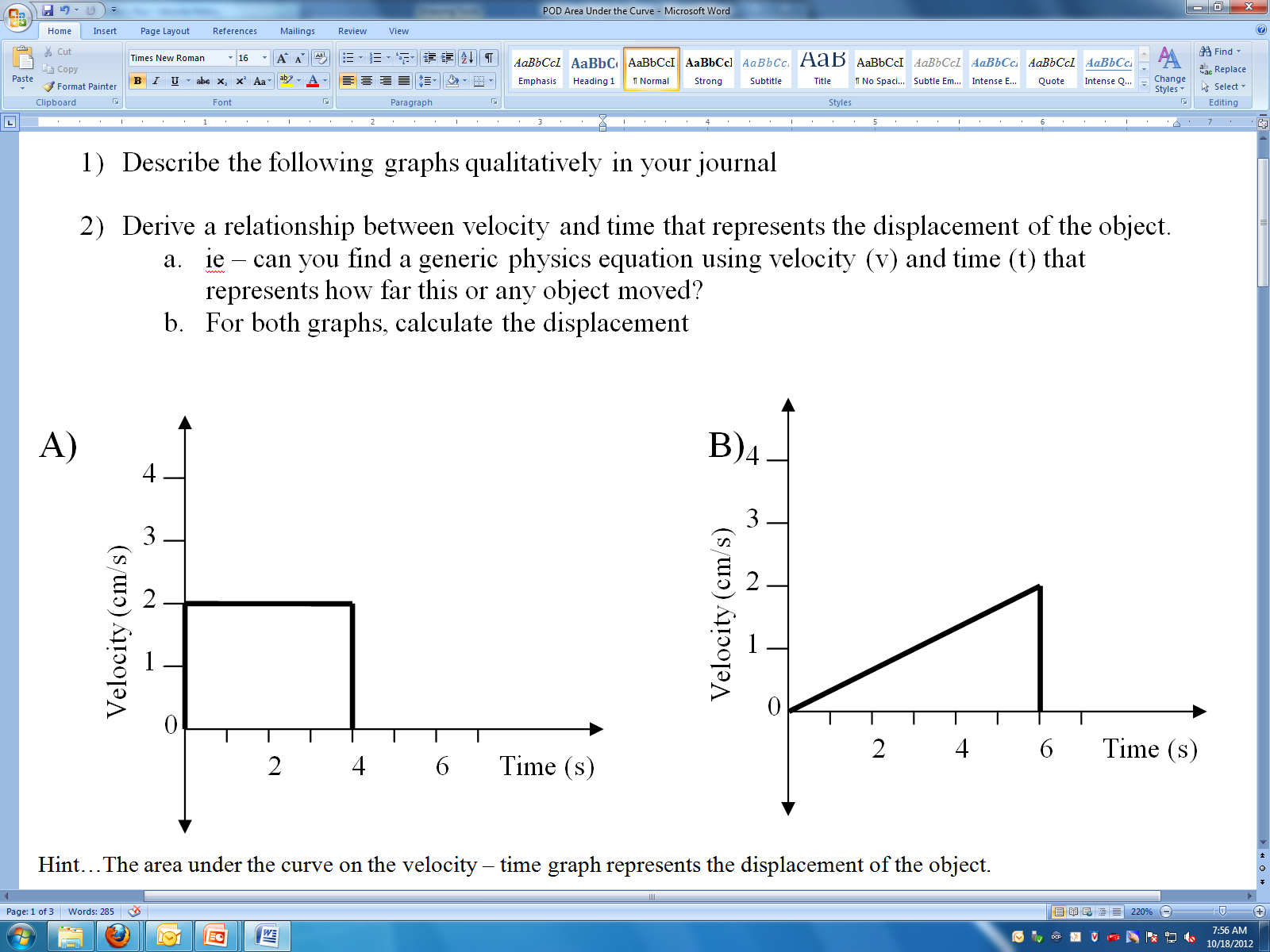 ANSWER KEY
ANSWER KEY
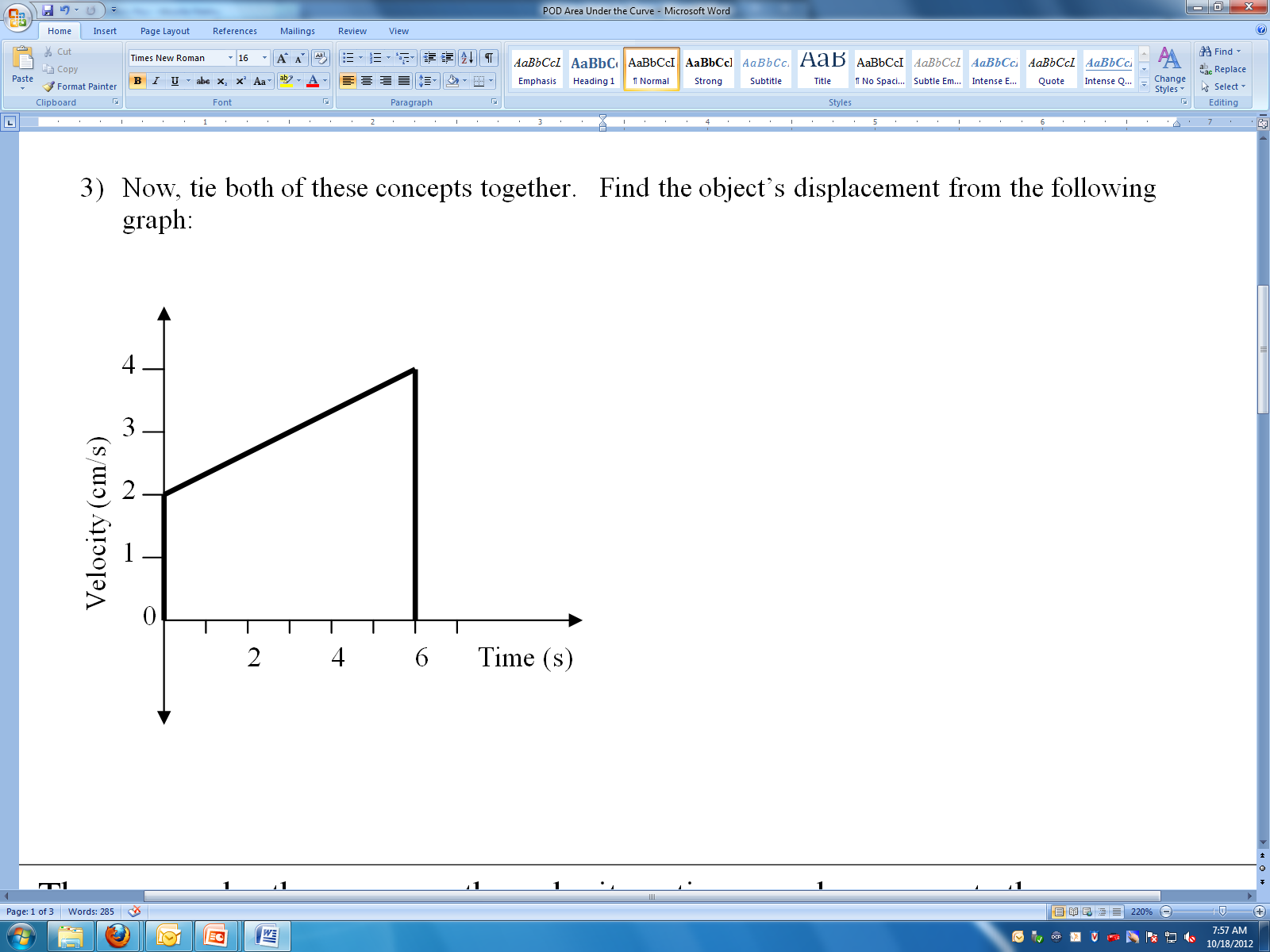 ANSWER KEY
NOTES
Group Work – Acceleration from a d-t graph
Graph the data on a d-t graph
Smoothly sketch a best-fit curve
Find 4 points on the curve (evenly spaced apart) and calculate the instantaneous velocity (show tangent line and all work)
Fill in this table
Sketch a vinst-t 
       graph
Calculate the slope
       (with units!)
Fill in the blank: The slope tells us the ________ of the plane.
Table 1: 
Displacement of a plane taking off
ANSWER KEY
ANSWER KEY
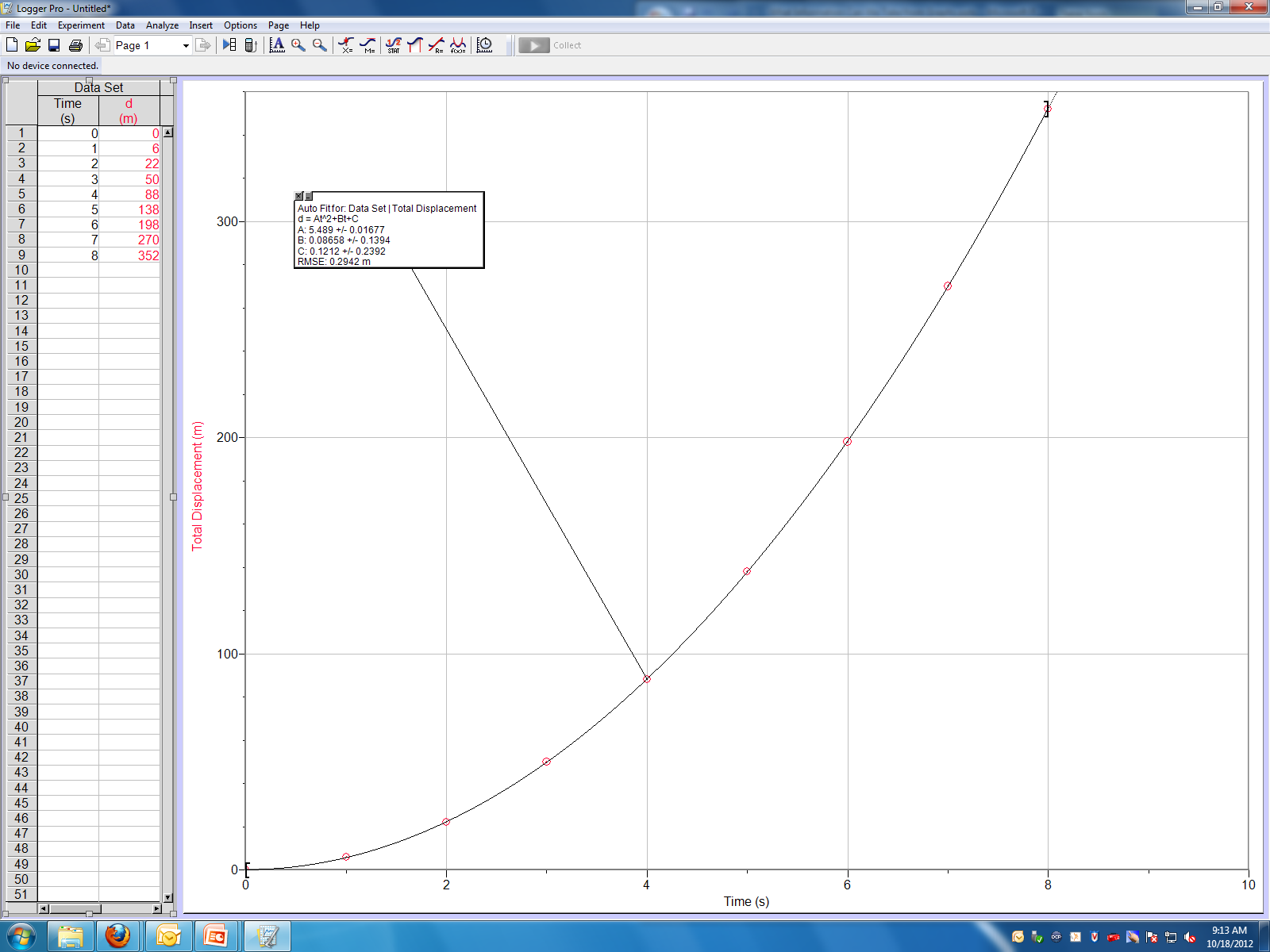 ANSWER KEY
The slope tells us the acceleration of the plane.